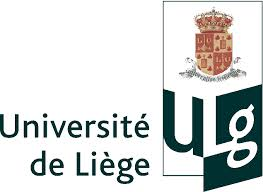 Des Partenariats Publics Privés pour l’insertion des demandeurs d’emploi : une question de confiance ?(2016, CIRIEC, Belgique)
1
Fédération CAIPS, le 12 mai 2017
Céline Remy
Plan de l’exposé
Cadrage de la recherche

La confiance comme outil d’analyse de la relation partenariale 

Les formes et les niveaux de la confiance dans les partenariats du champ de l’emploi

La comparaison internationale : Belgique - Suisse 

Conclusions et recommandations
2
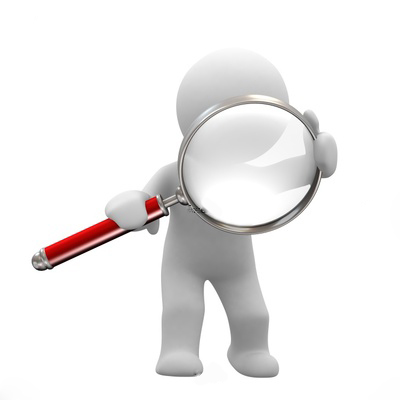 I. Cadrage de la recherche
3
1. Évolution des politiques publiques d’emploi
La question de l’emploi
Accent sur la formation professionnelle
Coordination des actions
Livre blanc
Stratégie Européenne pour l’Emploi
Du placement à l’accompagnement
Fin du monopole public sur le placement
Convention 181
4.   Fonds Social  Européen
Constitution d’un champ de l’ISP
Développement des marchés publics et partenariats
Logique « gestionnaire » (reporting, accountability)
4
2. Contexte et méthodologie de recherche
Étude des « partenariats publics privés » dans le champ de l’emploi 

Trois terrains de recherche (2011-2012)
Deux SPE belges (Actiris et le Forem)
Un SPE suisse (l’Office Cantonal pour l’Emploi)

Approche qualitative : 
Observation de réunions 
Entretiens semi-directifs (N=83) avec les agents des SPE et les opérateurs privés

Focus sur les « épreuves » de la collaboration
5
3. Les services publics de l’emploi
6
4. Les modalités de gestion des partenariats par les SPE
Actiris
Forem
OCE
Technique  création partenariat
Appel à projets
Appel à projets
Appel à initiatives
Décision trilatérale
Décision bilatérale
Décision bilatérale
Technique gestion partenariat
Suivi individuel
standardisé
Suivi collectif
Suivi individuel 
sur mesure
7
5. Les opérateurs privés de l’emploi
Opérateurs privés non-marchands (90’)
Organismes d’insertion socioprofessionnelle
Entreprises de formation par le travail
Missions locales
A.S.B.L.
…

Opérateurs privés marchands (2000’)
Agences d’intérim et de placement
Sociétés privées à responsabilité limitée
Sociétés anonymes
…
8
6  . Trois questions de recherche
Comment la collaboration se construit-elle entre les SPE et les opérateurs privés?
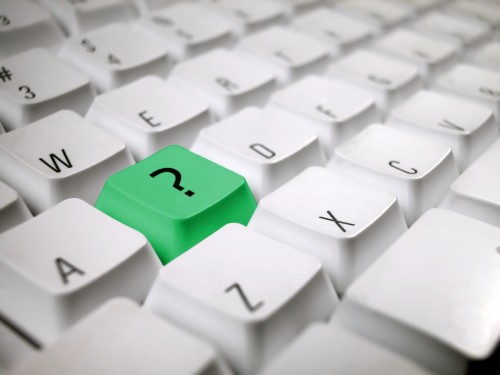 Comment la collaboration est-elle vécue par les membres du partenariat?
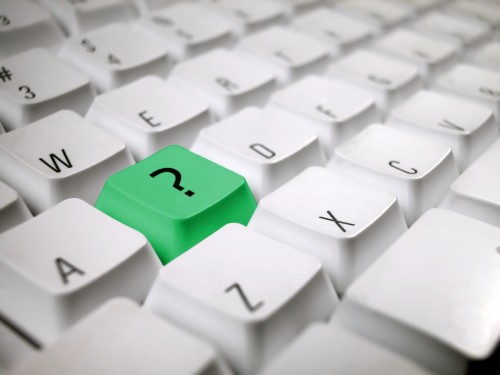 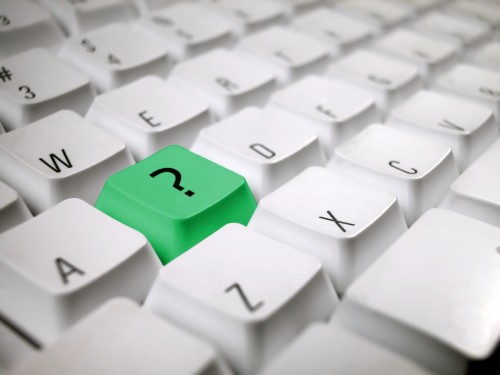 Que produit la collaboration en termes de confiance, d’autonomisation et de capacitation?
9
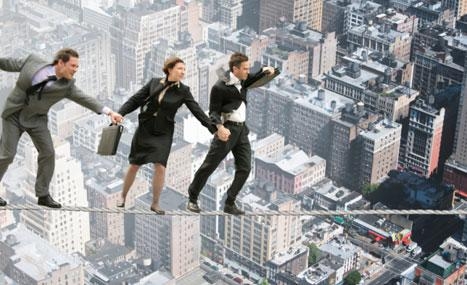 II. La confiance comme outil d’analyse de la relation partenariale
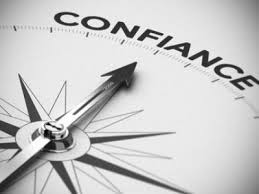 10
1. Un modèle d’analyse de la relation partenariale
PROCESSUS
CONTEXTE
EFFETS
Épreuves
Modalités de prise de décision
Autonomisation de la relation partenariale
Technique de gestion du partenariat
Formes logiques de la confiance
Modalités d’encadrement 
des opérateurs
Stratégies opérateurs/SPE
Capacitation de la relation partenariale
Technique de génération du partenariat
Justifications
11
2. Qu’est-ce que l’autonomisation du partenariat?
Fortement autonomisé
Confiance systémique
Confiance inter- organisationnelle
Moyennement autonomisé
Confiance inter-
personnelle
Faiblement
autonomisé
12
3. Qu’est-ce que la capacitation du partenariat?
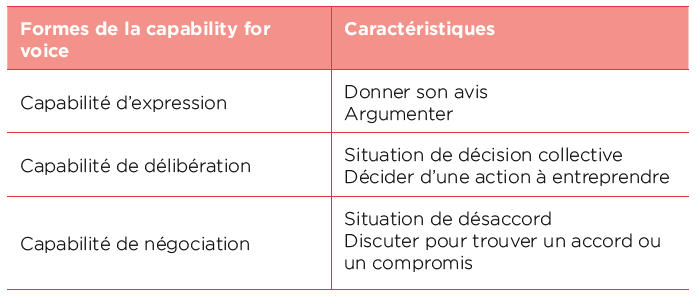 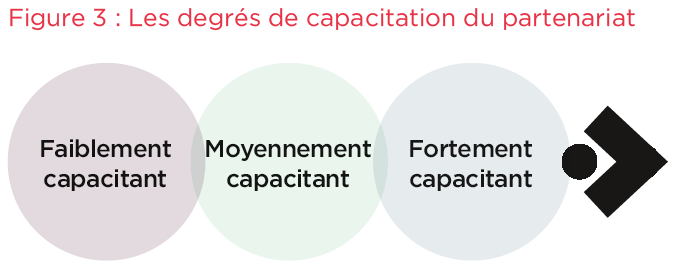 13
4. Qu’est-ce que la confiance?
Terme vague et absent
Caractère invisible
Objet « insaisissable » (moment éphémère)
Tentation « substantialiste »
Tentation d’interprétation à la place de l’acteur

Enjeu de la confiance = acte d’accorder sa confiance à l’autre et inversement
Se centrer sur les discours des acteurs pour saisir la confiance
14
5. Quatre formes logiques de la confiance
Interdiction d’anticiper les conséquences
Absence d’un enjeu clair
Engagement à alternative simple
Pari
Sacrifice
= Pratique positive de l’ignorance
Gage
= Garantie de représentation
= Mise en danger délibérée
Acte banal 
Acte risqué 
Acte audacieux
Défi
15
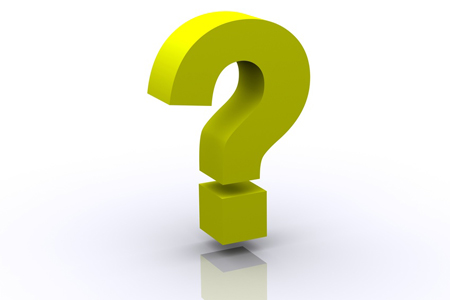 Formes logiques pour qualifier les épreuves
16
6. Les « épreuves » au sein des PPP
Épreuve n°2.1 : Des comportements de passivité
Épreuve n°2.2 : Des comportements de contestation
Épreuve n°2.3 : Des attitudes de mécontentement
Épreuve n°2.4 : Des demandeurs d’emploi difficiles à mobiliser
Épreuve n°2.5 : Non-respect des obligations par les opérateurs
Épreuve n°2.6 : Lourdeur et changements administratifs
1. Conventionnement
2. Suivi des projets
3. Evaluation des projets
Épreuve n°1.1 : L’arrivée de la lettre de réponse
Épreuve n°1.2 : L’arrive tardive de la convention
Épreuve n°1.3 : Des anomalies dans la convention
Épreuve n°1.4 : Des modifications dans la convention
Épreuve n°3.1 : Des résultats difficile à atteindre
Épreuve n°3.2 : Le renouvellement de la convention
17
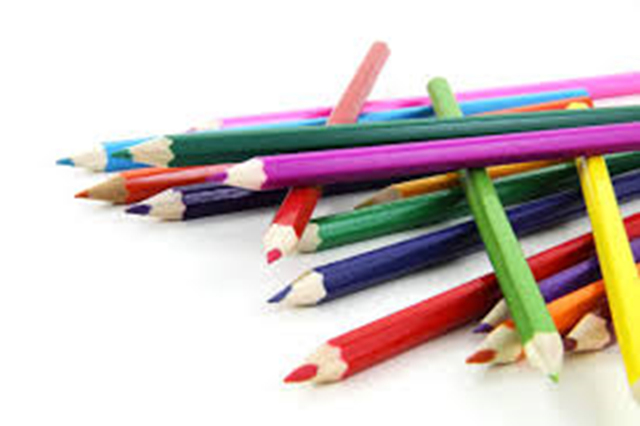 III. Les formes de confiance dans les partenariats du champ de l’emploi : analyse du matériau empirique
18
1. Les 3 gages du côté de l’opérateur
Professionnalisme
Gages
Réputation
Familiarité
19
2. Les 4 gages du côté du SPE
Valeurs
Méthodes
Gages
Garantie de
bilinguisme
Ressources
20
=> Convention de partenariat = gage d’un engagement réciproque
Face aux épreuves, l’incertitude plane …
Relation comme 
PARI
Incertitude
Relation comme 
GAGE
21
3. Le pari : la difficulté d’anticiper les conséquences (1)
« Un opérateur nous a demandé de prolonger son contrat de deux ans. On a dit oui mais en suivant chaque année 25 personnes au lieu de 30 parce qu’il n’a pas obtenu son chiffre. » (Agent M)

« C’est très gai le rapport semestriel car on doit le rendre pour fin juillet en se basant sur les rapports statistiques qui sont extraits de la base de données mais on ne les reçoit jamais avant le 15 du mois. » (EL)

« Le SPE a décidé de changer la date du rapport d’activités. On apprend qu’on doit le rentrer pour dans deux semaines. Il se soucie peu de que ça peut provoquer chez nous. » (LM)
22
3. Le pari : l’absence d’enjeu clair (2)
« Dans son dossier de candidature, l’opérateur n’expliquait pas assez en détail ce qu’il voulait faire. On n’avait vraiment pas de vue sur ce que la personne allait faire là-bas, si elle allait être accompagnée ou pas. » (Agent Y)


« Pour les résultats, il faut soit la remise à l’emploi soit la formation qualifiante. Ce n’est pas très clair au niveau des résultats à atteindre. Je ne sais plus le pourcentage de sorties positives que je dois faire. Le SPE change tout le temps. » (EM)
23
3. Le pari : un engagement à alternative simple (3)
« On était plus traumatisé par le fait d’avoir les 10 personnes minimum que de faire du bon recrutement. […] Du coup, les remises à l’emploi étaient moins possibles. Tout s’enchaîne. Si les règles sont trop strictes, on ne fait plus de qualitatif. On ne fait que du quantitatif. […] Il nous retire des subsides si on n’a pas le nombre minimum de personnes. » (RE)
=> L’incertitude accrue renforce la logique du pari
24
Face aux épreuves, le risque plane …
Relation comme 
GAGE
Risque
Relation comme 
DÉFI
25
4. Le défi : la mise en danger (1)
« Une fois, j’ai oublié de signer le bilan des comptes. Toute la procédure a été bloquée à cause d’une signature. C’est dommage car les paiements se sont faits en retard. » (AE)

« Tous les partenaires ne sont pas au même niveau. Certains opérateurs sont à côté de l’antenne du SPE donc ils reçoivent plus d’aide que nous qui en sommes éloignés. » (AI)

« Chaque année, j’écris au SPE pour dire que c’est dommage qu’il n’envoie pas de demandeurs d’emploi. Je n’ai jamais de retour alors que j’ai eu des difficultés à constituer mes groupes. Pourtant, c’est noté dans la convention. » (M)
26
4. Le défi : la mise en danger délibérée (2)
La « traversée d’une rivière en plein hiver » !
« Lors de la précédente convention, le SPE nous demandait de faire 9 groupes et 130 personnes en individuel. C’était trop. On était mort en fin d’année. » (RE)

 Le « trafic de publics illicites » !
« La moitié des stagiaires s'engage dans une de nos formations internes après avoir suivi la session de formation de l’appel à projets. Et les autres personnes sont réorientées vers d’autres métiers connexes. Normalement, on ne peut pas faire de filières internes. On n'est pas censé avoir des modules de l'appel à projets qui promeuvent nos formations internes. […] L'objectif final, c'est de former les demandeurs d'emploi. Notre idée, c'est que les gens soient réinsérés socioprofessionnellement. » (E)
27
4. Le défi : la mise en danger délibérée (3)
Le « surbooking » de candidats !
« Il y a juste deux stagiaires qui n’ont pas obtenu de délivrable mais comme on a pris plus de personnes pour compenser les pertes éventuelles, on arrive à nos chiffres. J’ai surbooké parce qu’il y a beaucoup de personnes qui abandonnent la formation en cours de route. » (A)

 Le « surbooking » de dossiers !
« Comme on ne sait pas si on pourra maintenir les postes de travail, j’essaie effectivement de rentrer un peu plus de dossiers de candidature pour être sûr d’en obtenir au moins un. Jusqu’ici, la stratégie a été payante mais elle est contraignante. » (G)
28
5. La relation partenariale et ses formes logiques de la confiance
Objets
Relation comme 
PARI
Incertitude
Relation comme 
GAGE
Méfiance
Risque
Relation comme 
DÉFI (+S)
29
6. Épreuves et degré d’autonomisation du partenariat
Niveau systémique
Objets
Relation comme 
PARI
Incertitude
Relation comme 
GAGE
Méfiance
Risque
Relation comme 
DÉFI (+S)
Niveau interpersonnel
30
Niveau inter-organisationnel
7. Quels sont les objets mobilisés par les agents à l’étape du conventionnement ?
31
8. Quels sont les objets mobilisés par les agents à l’étape du suivi des projets ?
32
9. Quels sont les objets mobilisés par les agents à l’étape de l’évaluation des projets ?
33
7. Stratégies des opérateurs et interventions des agents aux « épreuves »
2 stratégies
2 interventions
Acte banal 
=
Réputation +
Aider & protéger 
=
attitude protectrice
Acte risqué 
=
Réputation -
Recadrer 
=
attitude autoritaire
34
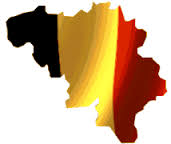 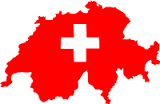 IV. La comparaison internationale :
Belgique - Suisse
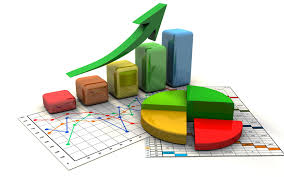 35
1. La sélection et le conventionnement en Belgique
Sélection des prestataires par appels à projets : 
Immense incertitude par rapport à la décision finale
Confiance ‘trust’ (côté SPE) et ‘confidence’ (côté opérateurs) 
Forte autonomisation et faible capacitation (niveau systémique, sélection à huis clos, pas d’échange)

Conventionnement avec les prestataires :
Flux trop tendu dans le lancement des partenariats (Forem : appel à projets trop lourd à gérer administrativement)
Plaintes possibles quand problèmes avec soutien des chargés de relations partenariales si décision injuste
Acceptation ou refus décision (non négociation/délibération)
36
2. Le suivi des projets en Belgique
Suivi des projets par une gestion trilatérale, individuelle et standardisée : 
Faible autonomisation (dédoublement lié à la trilatéralité) 
Forte familiarité entre agent et opérateur (‘cadeaux’)
Possibilité de s’exprimer et de négocier certains petits aspects du projet mais délibération absente 
Suivi des projets par une gestion collective : 
Forte autonomisation et très faible familiarité 
‘Juste transmettre des informations’: expression mais absence négociation et délibération (pression par le groupe)
Apparition d’une épreuve donc ‘dés-autonomisation’
Face aux épreuves : actes risqués (‘boycottage’) plutôt en Région wallonne
37
3. L’évaluation des projets et le renouvellement de la convention de partenariat en Belgique
Évaluation de la prestation :
Présence d’actes risqués donc mise en garde par les chargés de relations partenariales
Tente la négociation de certains résultats (partenariat moyennement capacitant)

Renouvellement de la convention :
Système d’appel à projets : fortement autonomisé
Faible degré de capacitation : non négociation/délibération
Étiquette réputationnelle de l’opérateur très importante

Relation (très) asymétrique entre opérateur public et privé
38
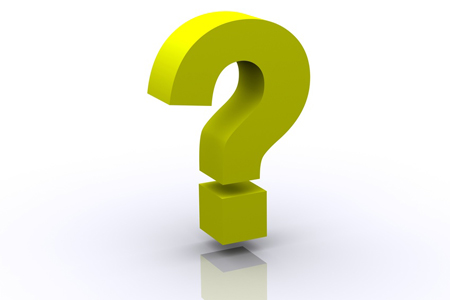 Pourquoi les opérateurs privés en Suisse ne recourent-ils pas à des stratégies risquées?
39
4. La sélection et le conventionnement en Suisse
Sélection des opérateurs : 
Confiance ‘trust’ (SPE et nouveaux opérateurs pour les financements) et ‘confidence’ (anciens opérateurs)
Appels à initiatives : co-construction du projet
Forte autonomisation mais s’affaiblit rapidement (rencontre)
Capacitation  moyenne : expression et négociation
Délibération à huis clos au sein de l’OCE

Conventionnement des opérateurs :
Négociation entre l’agent et l’opérateur des clauses du contrat
Pas nécessairement de rédaction de convention
40
5. Le suivi des projets en Suisse
Suivi des projets par une gestion individuelle et sur mesure : 
Fluctuation  rapide de l’autonomisation  
Forte ou moins forte familiarité entre agent et opérateur 
Modularisation de type de suivi selon les besoins de l’opérateur et du projet, les méthodes de suivi privilégiées par les agents
Possibilité de s’exprimer, négocier et délibérer
 
Relation moins asymétrique entre opérateur public et privé

Faces aux épreuves : actes tempérés
41
6. L’évaluation des projets et le renouvellement de la convention de partenariat en Suisse
Évaluation de la prestation :
Absence d’actes risqués 
Négociation des résultats (partenariat fortement capacitant)

Renouvellement de la convention :
Système d’appel à initiatives : faiblement autonomisé
Fort degré de capacitation : négociation/délibération
Étiquette réputationnelle de l’opérateur importante

Relation moins asymétrique entre opérateur public et privé
42
7. Les modalités de gestion des partenariats sur la matrice d’autonomisation et de capacitation du partenariat
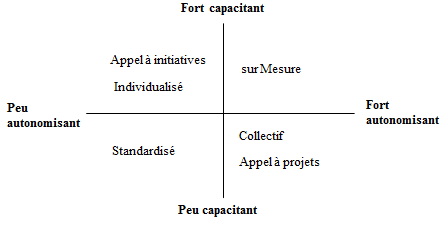 Actiris
Forem
OCE
43
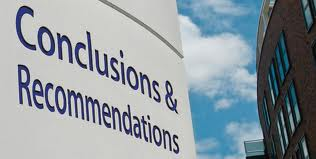 44
Conclusions
La relation partenariale comme une articulation des niveaux de confiance : interpersonnel, inter-organisationnel et systémique
La relation partenariale comme une articulation des formes logiques de la confiance : sans garantie suffisante, le partenariat est vécu sous les formes du pari, défi et sacrifice générant de la méfiance chez un ou les deux partenaire(s)
La circulation d’objets comme condition pour une relation partenariale de confiance 
Présence de stratégies banales (tempérées) et risquées, avec une intervention des agents en conséquence
Hypothèse initiale nuancée : partenariats autonomisés et capacitants, partenariats non autonomisés et non capacitants, et proportionnalité inversée des deux processus
45
Recommandations
Une attention particulière doit être portée à la politique partenariale et à la gestion des partenariats car les modalités influencent la qualité de la relation en termes de confiance 
Gestion des partenariats dans une logique trop gestionnaire (relation très asymétrique) donc réintroduire la dimension « qualitative/qualité » et espaces de négociation et délibération
Petits marchés publics avec une mesure d’emploi/formation aident le SPE à tenir les délais (flux prévisionnel)
Marchés publics distincts pour opérateurs non-marchands et marchands, afin d’éviter la concurrence
Objets (= dispositifs de confiance) aident à la régulation de la relation partenariale en atténuant les actes risqués
Certains modèles de partenariat favorisent l’autonomisation et la capacitation des membres (appels à initiatives et accompagnement individualisé sur mesure)
46
Merci pour votre attention !
Pour joindre l’auteure, voir ses travaux de recherche et obtenir la version e-book, surfez sur :
http://www.ciriec.ulg.ac.be/ 
https://orbi.ulg.ac.be/ 
www.labos.ulg.ac.be/cris/ 
celineremy9@gmail.com
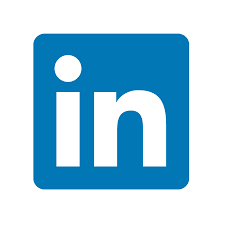 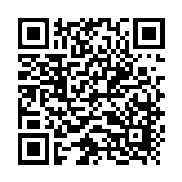 47
Sommaire du livre
Avant-propos
Introduction générale
Chapitre 1 : Vers un modèle d’analyse de la relation partenariale	
Chapitre 2 : La recherche au sein de SPE, une démarche « abductive »	
Chapitre 3 : La sélection des opérateurs privés par les agents des SPE	
Chapitre 4 : Le conventionnement entre le SPE et les opérateurs privés
Chapitre 5 : Le suivi des projets par les agents des SPE	
Chapitre 6 : L’évaluation des projets par les agents des SPE	
Chapitre 7 : La circulation d’objets pour pérenniser le partenariat ?	
Chapitre 8 : Les partenariats d’Actiris et du Forem, de l’autonomisation à la capacitation ?	
Chapitre 9 : Le partenariat genevois, un modèle plus « capacitant » ?
Conclusion générales (conclusions et recommandations)
48
Pour une lecture rapide, quelques articles à consulter…
Remy, C. et Orianne, J.-F. (2013). « Les chargés des relations partenariales et ses clients: Significations et usages de la confiance », Revue européenne de droit social, 20 (3) : 67-98. 
Remy, C. (2015). « Le champ de l'accompagnement des demandeurs d'emploi est-il un marché ? », in Galabov, A. et Rouet, G. Services publics, entreprises publiques: quelle place pour les citoyens ?, France: Harmattan, 81-100.
Remy, C. (2015). « Les PPP comme nouveau mode de régulation du marché de l'emploi. À chaque modèle de partenariats ses stratégies », Loyola, 1: 3-12.
Remy, C. (2015). « La création de partenariats par les services publics de l’emploi belges et suisses: Quels sont les impacts du modèle de gestion du partenariat sur la collaboration ? », Politiques et management public, 32(1) : 63-77.
Remy, C. (à paraître, 2017). « Des ressources publiques pour les opérateurs privés d’emploi. Les coulisses de l’accompagnement des chômeurs en Belgique francophone », Pyramides.
Remy, C. et Lavitry, L. (à paraître, 2017). « De la quantité de demandeurs d’emploi à la qualité de l’accompagnement. Des professionnels entre « esprit gestionnaire » et relation de service », Revue française de socio-économie.
49